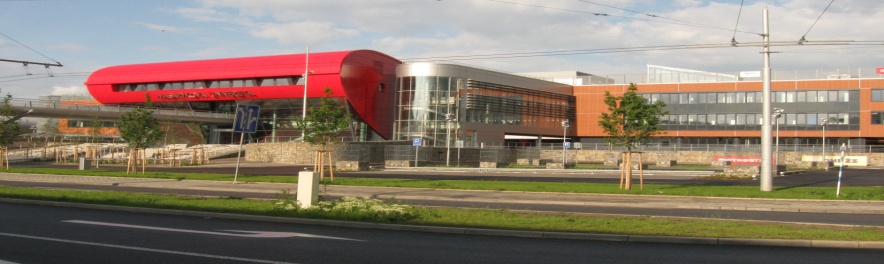 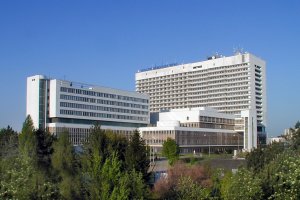 Glukóza
Ing. Martina Podborská, Ph.D.
OKB FN Brno

Školní rok 2017/2018
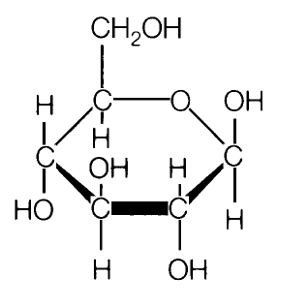 Glukóza – klinický význam
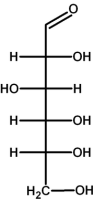 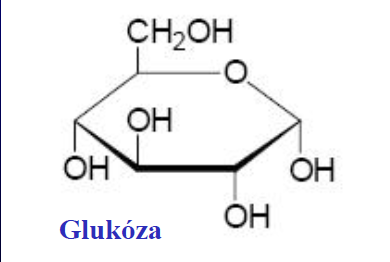 FPG (plazmatická koncentrace glukózy v žilní krvi nalačno)
Koncentrace FPG (stanovení glykémie) je hlavní nástrojem pro:

 určení diagnózy diabetu mellitu (DM)

 vyhledávání osob se zvýšeným rizikem DM
2
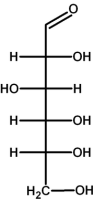 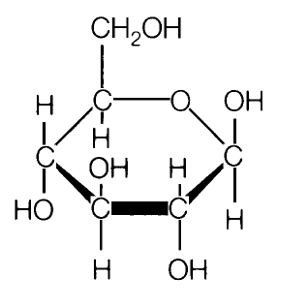 Glukóza
Analyzovaný materiál:
B, S, P, U, CSF, výpotek
Preanalytické požadavky:
pro diagnostiku diabetu mellitu je nevhodný odběr krve bez antiglykolitických přísad; ČSKB a Česká diabetol. společnost (2005) doporučují:
odběr krve nalačno (min. 8h lačnění)
stanovení v plazmě žilní krve (EDTA + NaF)
oddělení plazmy od krevních elementů do 60 min po odběru
při sběru moče uchovávat moč do doby analýzy při 4-80C, je třeba zabránit bakteriální kontaminaci
3
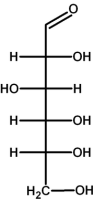 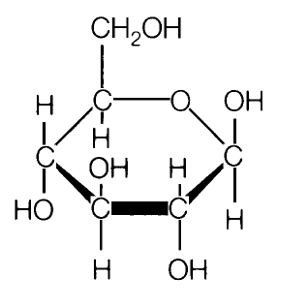 Glukóza
Odběr krve na stanovení glukózy:
Žilní krev:
pro diagnostiku DM a pro případ, že jsou potřebná další laboratorní vyšetření 
Kapilární krev:
pro kontrolu léčby, ne pro diagnostiku
4
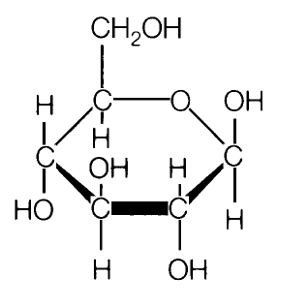 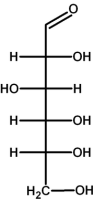 Glukóza
Referenční meze:
S, P-Glukóza:  3,9 – 5,6 mmol/l 
CSF-Glukóza:  2,8 – 3,9 mmol/l 
dU-Glukóza:  0 - 1,7 mmol/24h
P-Glukóza (oGTT nalačno):  3,9 – 5,6 mmol/l
P-Glukóza (oGTT po 2h):  3,9 – 7,8 mmol/l
Referenční metoda: ID-GC/MS (izotopová diluce a stanovení GC s MS)
Certifikovaný referenční materiál: SRM 909 NIST, NIST/SRM 917, NIST/SRM 965 (USA)
5
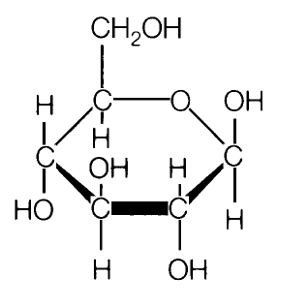 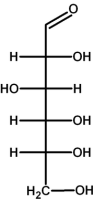 Diabetes mellitus a jeho typy
Diabetes mellitus 1. typu (IDDM, závislý na inzulinu):
je způsoben absolutním nedostatkem inzulinu v důsledku zániku b-buněk pankreatu
Diabetes mellitus 2. typu (NIDDM, nezávislý na inzulinu):
je způsoben relativním nedostatkem inzulinu – sníženou citlivostí tkání k inzulinu, hladina inzulinu přitom může být normální, zvýšená nebo snížená
Gestační diabetes mellitus:
vzniká v průběhu těhotenství, po porodu většinou vymizí
Ostatní specifické typy diabetu mellitu:
diabetes doprovází jiná onemocnění, např. endokrinní, genetická, zánětlivá nebo vyvolané některými léky
6
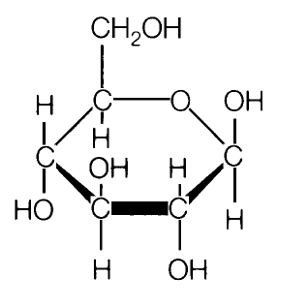 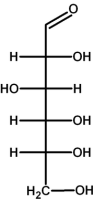 Diagnostická kritéria diabetu mellitu
Klinické symptomy:
P-Glu (náhodný odběr):  ≥ 11,1 mmol/l 
P-Glu (nalačno): ≥ 7,0 mmol/l 
P-Glu (oGTT) po 2h: ≥ 11,1 mmol/l
 opakované vyšetření
Rozhodovací meze:





* při diagnostice gestačního diabetu
7
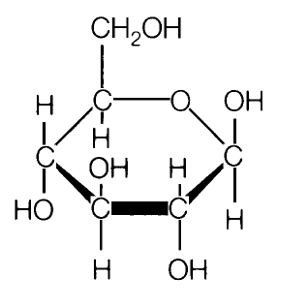 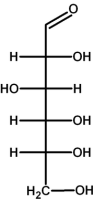 Doporučení ČSKB a ČDS
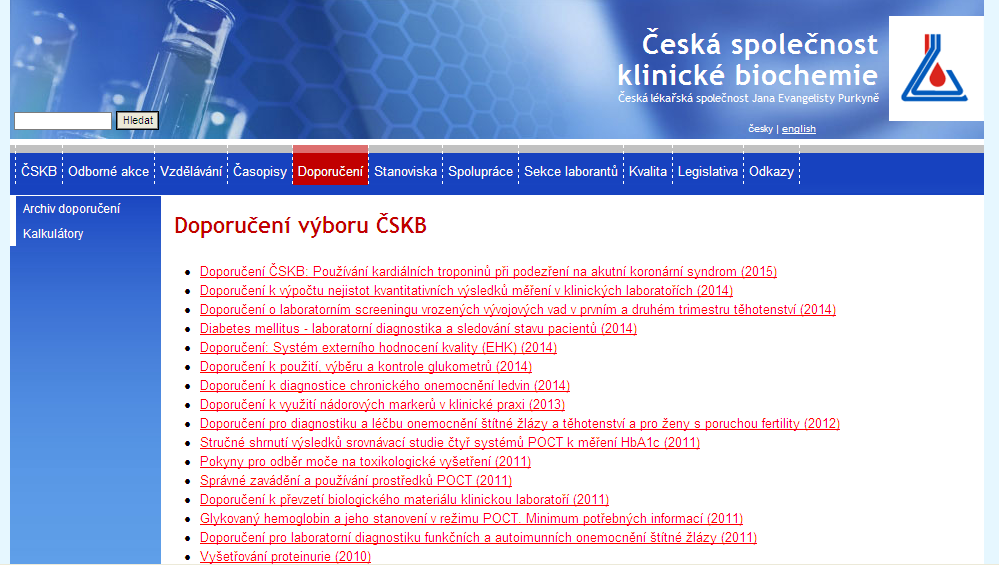 8
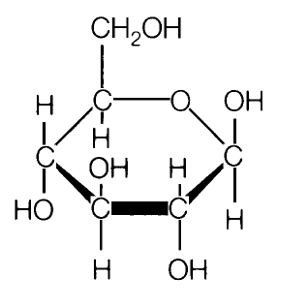 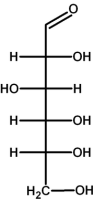 Algoritmus pro diagnostiku DM u dospělých
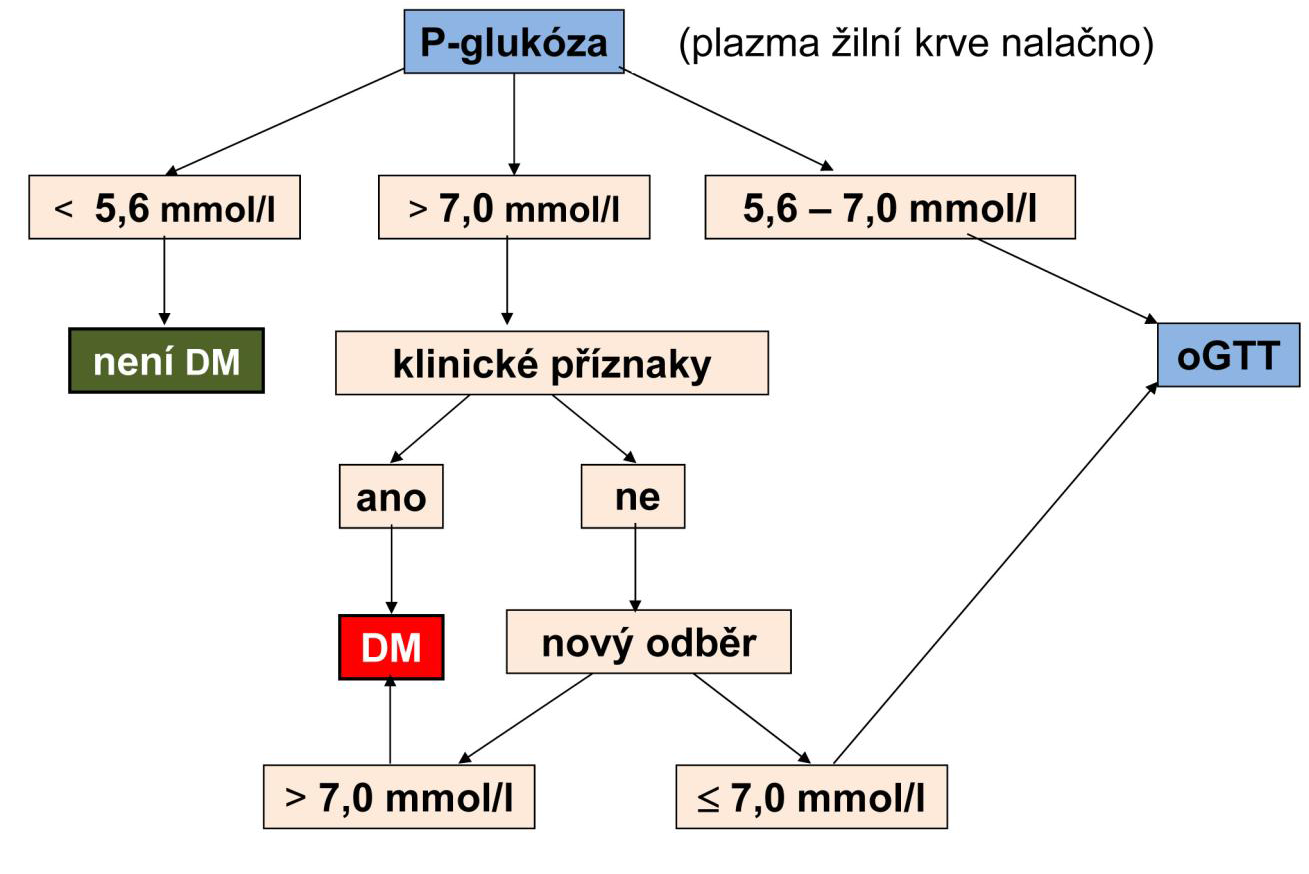 9
Doporučení ČDS a ČSKB; vydáno v únoru 2012, aktuální korekce 18.2.2015
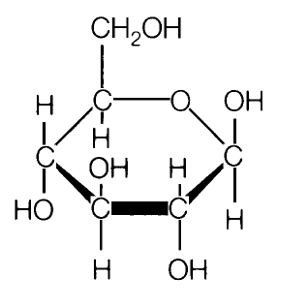 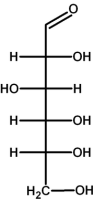 Požadavky na analytickou kvalitu měření
Doporučení ČDS a ČSKB; vydáno v únoru 2012, aktuální korekce 18.2.2015
www.westgard.cz
10
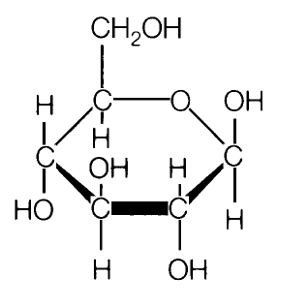 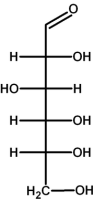 Glukóza – metody stanovení
1. Referenční metody:

a) ID-GC/MS a ID-LC/MS 

standardní přidání značené glukózy C14 (izotopová diluce) do analyzovaného vzorku, následné rozdělení plynovou nebo kapalinovou chromatografií a stanovení glukózy hmotnostní spektrometrií
11
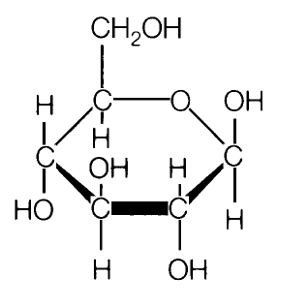 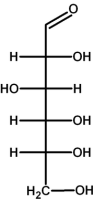 Glukóza – metody stanovení
2. Doporučené rutinní metody – enzymové stanovení:
2.1 Metoda s hexokinázou a glukóza-6-fosfát (HK/G6PD):

     glukóza + ATP             glukóza-6-fosfát + ADP (HK)
glukóza-6-fosfát + NADP+         glukono-6-fosfát + NADPH 								(G6PD)
vzrůst absorbance NADPH je přímo úměrný koncentraci glukózy ve vzorku a měří se fotometricky při 340 nm
první reakce katalyzovaná hexokinázou není specifická pro glukózu (reagují všechny hexózy), ale specifita stanovení je získaná druhou reakcí, při která se stanovuje pouze fosforylovaná glukóza
12
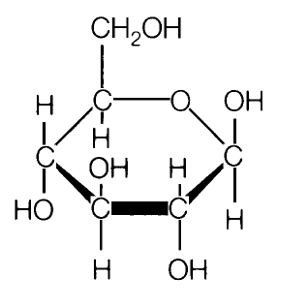 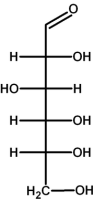 Glukóza – metody stanovení
2. Doporučené rutinní metody – enzymové stanovení:
2.2 Metoda s glukózaoxidázou a peroxidázou (GOD/POD):

   b-D-glukóza + O2           b-D-glukonolakton + H2O2 (GOD)
H2O2 + 4-aminoantipyrin + fenol         chinonmonoiminové 							barvivo + H2O (POD)
vzrůst absorbance barevného produktu je přímo úměrný koncentraci glukózy ve vzorku a měří se spektrofotometricky při 340 nm
první reakce je specifická,  reakce na stanovení peroxidu vodíku však může být více či méně ovlivněna interferujícími látkami
13
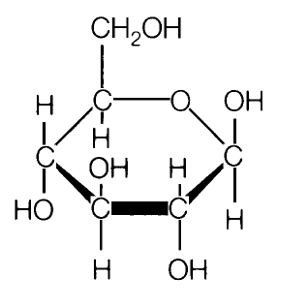 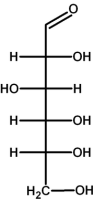 Glukóza – metody stanovení
3. Elektrochemické metody:
Clarkova kyslíková elektroda
Biosenzory s membránou se zakotvenou GOD
Glukometry (POCT)
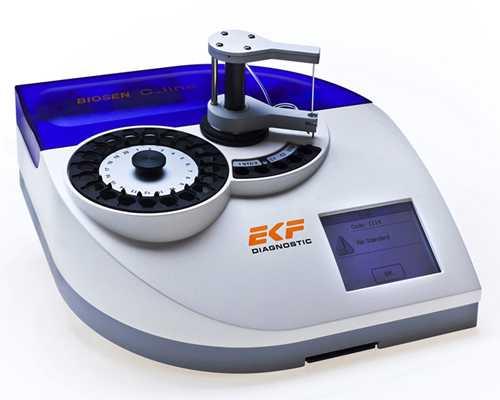 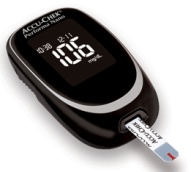 glukometry
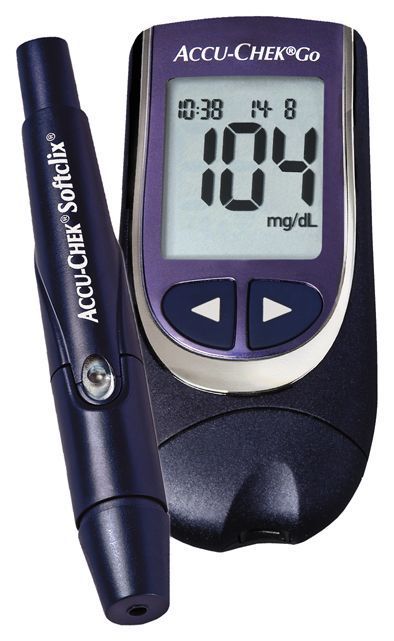 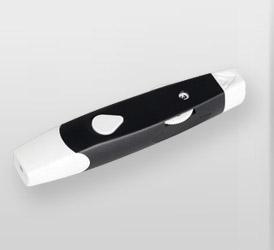 automatický stolní analyzátor ke stanovení glukózy a laktátu (Biosen)
14
lanceta
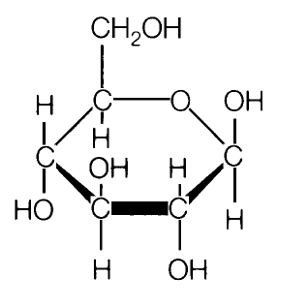 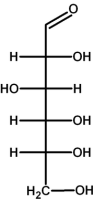 Glukóza – metody stanovení
Princip: přímé elektrochemické stanovení
	1. glukóza + O2            glukonolakton + H2O2 	(glukózaoxidáza) 
	2. elektrochemická redukce H2O2 na H2O 
	3. vzniklý elektrický proud nebo náboj je úměrný 	koncentraci glukózy (amperometrické nebo 	coulometrické stanovení) 
	H2O2            2H+ + O2 + 2e-	reakce na anodě

	2e- + 2H+ + ½ O2           H2O	reakce na katodě
Pt
napětí
15
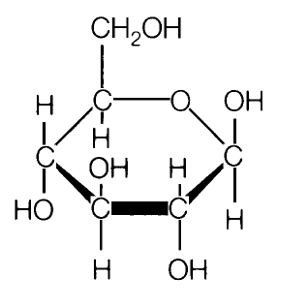 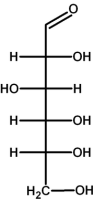 Glukóza – metody stanovení
Glukometry:
jsou určeny k selfmonitoringu pacientů s DM, dále pro ambulantní měření koncentrace glukózy
použití glukometrů k dg. DM se nedoporučuje
proti referenční metodě nesmí chyba měření překročit: 
	± 0,83 mmol/l pro koncentrace < 5,6 mmol/l 
	± 15% pro koncentrace ≥ 5,6 mmol/l 
kontroly osobních glukometrů srovnáním s měřením v laboratoři se doporučuje provádět v pravidelných časových intervalech minimálně jednou ročně
16
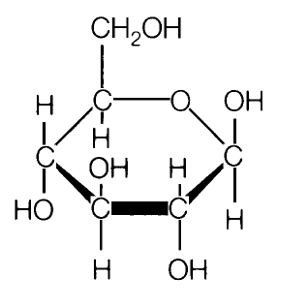 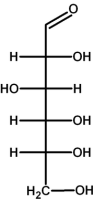 Glukóza v moči
glykosurie: stanovení ztráty glukózy močí
pro diagnostiku DM není stanovení doporučeno 
má jen orientační význam 
prakticky byla nahrazena selfmonitoringem glykémií
17
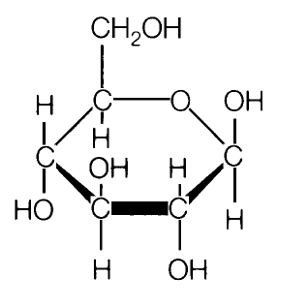 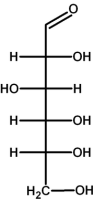 Glukózový toleranční test (oGTT)
po lačnění (10-14h) je provedeno stanovení glykémie v žilní plazmě a poté je podáno 75 g glukózy ve 300 ml vody
po 2h fyzického klidu je proveden další odběr krve ke stanovení glykémie v žilní plazmě
u gestačního oGTT: odběr krve před zátěží, 1h po zátěži                            			 a 2h po zátěži
vyhodnocení oGTT:
18
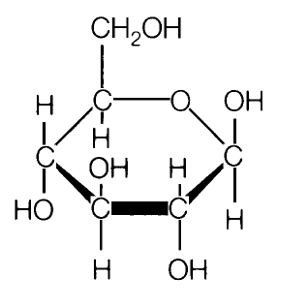 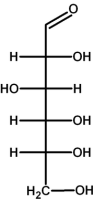 Glukózový toleranční test (oGTT)
používá se k potvrzení diagnózy DM v případech:
stavy IFG (prediabetu) s hodnotami FPG 5,6 až 7,0 mmol/l 
těhotenství u skupin se zvýšeným rizikem vzniku DM
jedinci se zvýšeným rizikem vzniku DM
v situacích s FPG < 5,6 mmol/l při podezření na poruchu tolerance glukózy z předchozích vyšetření
19
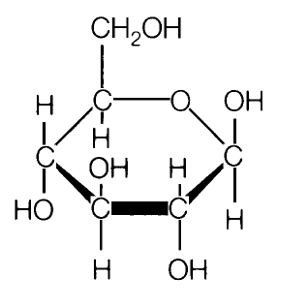 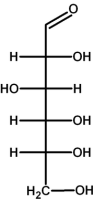 Algoritmus pro laboratorní screening GDM
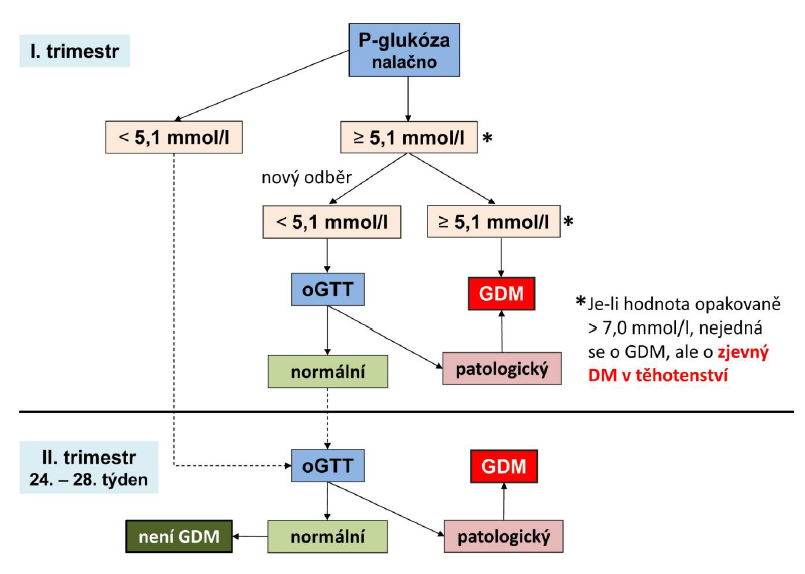 20
Doporučení ČDS a ČSKB; vydáno v únoru 2012, aktuální korekce 18.2.2015
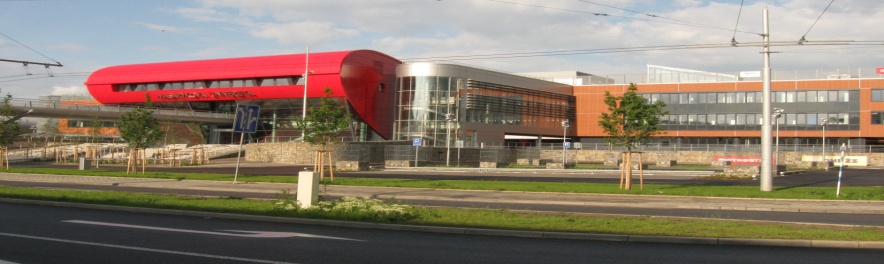 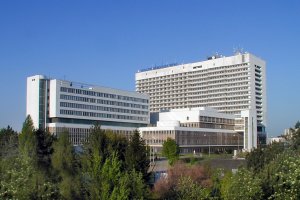 Děkuji za pozornost.